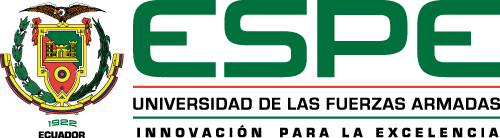 Departamento de Ciencias Económicas, Administrativas y de Comercio
Integrantes:
Gualotuña Logacho Mónica Sofía
Romero Flores Joselyn Karina
Director del Proyecto de Investigación:
Dr. Marco Soasti Vega
Enero - 2020
TEMA:

“INCIDENCIA DE LA SEGURIDAD Y SATISFACCIÓN EN LOS USUARIOS DE UBER Y CABIFY EN EL DISTRITO METROPOLITANO DE QUITO”
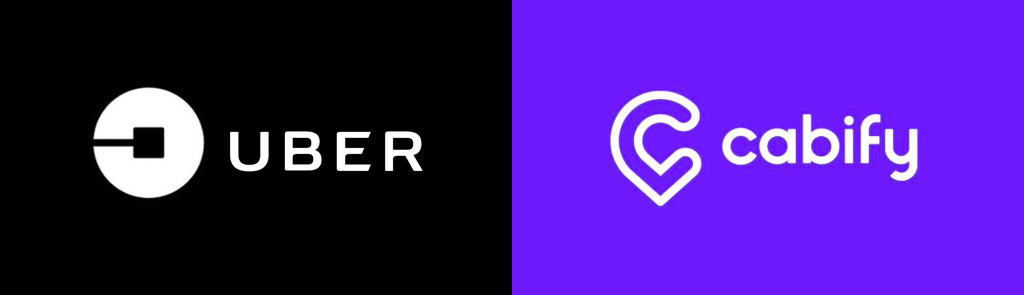 UBER
CABIFY
Fundada en mayo del 2011 por Juan de Antonio
España, América Latina y Portugal
App móvil
Fundada en marzo del 2009 en Estados Unidos por Garrett Camp
España, América Latina y países asiáticos (más de 70 países 
App móvil
Características de Uber
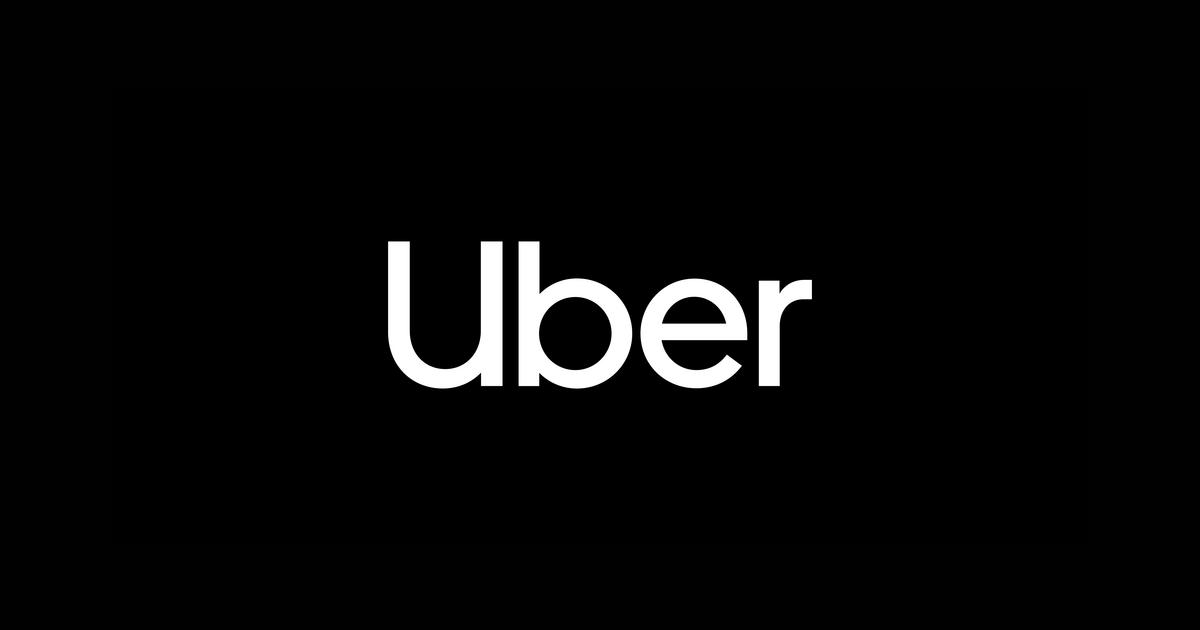 Características de Cabify
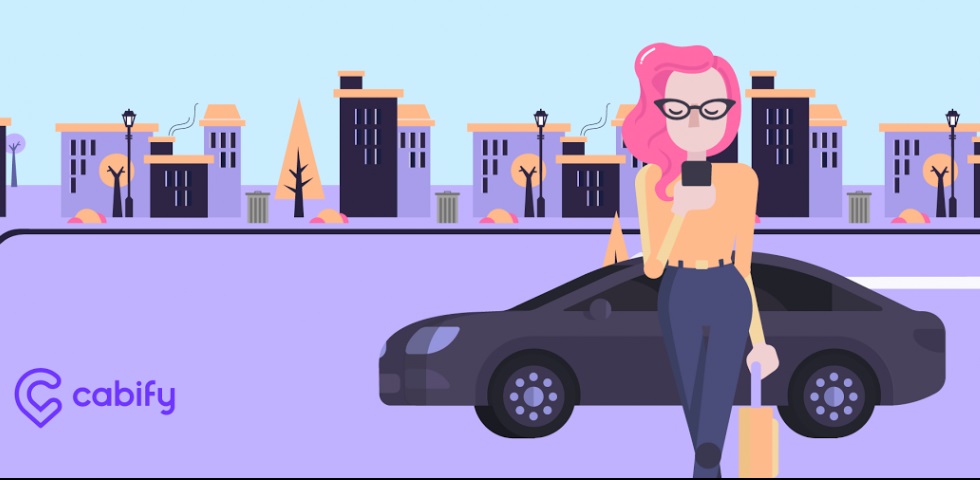 Teorías de Soporte
FASE CUALITATIVA
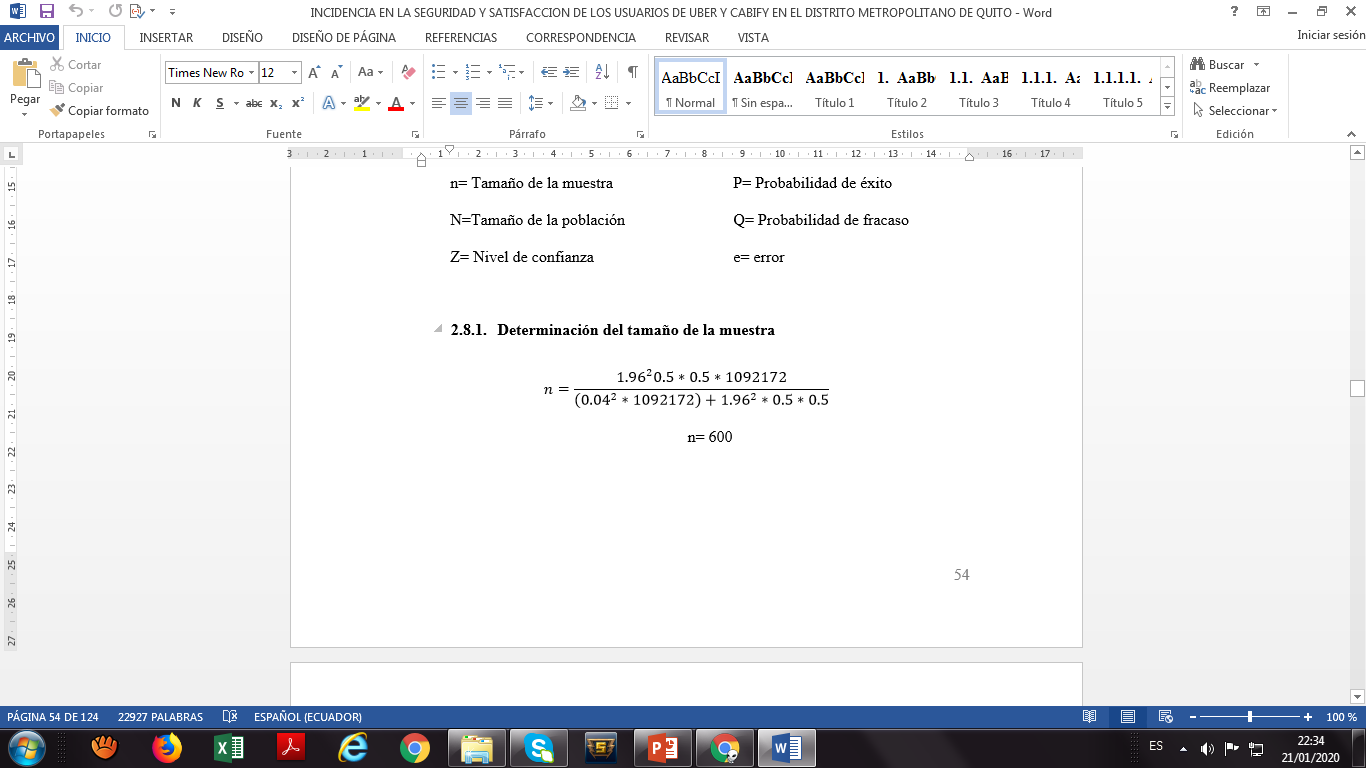 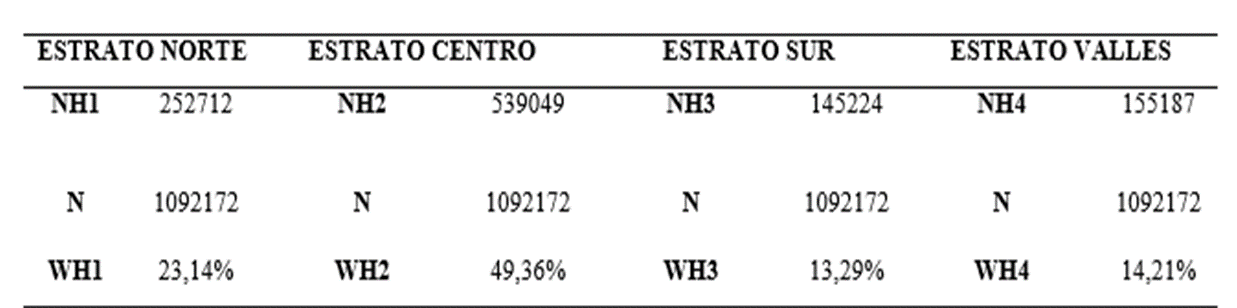 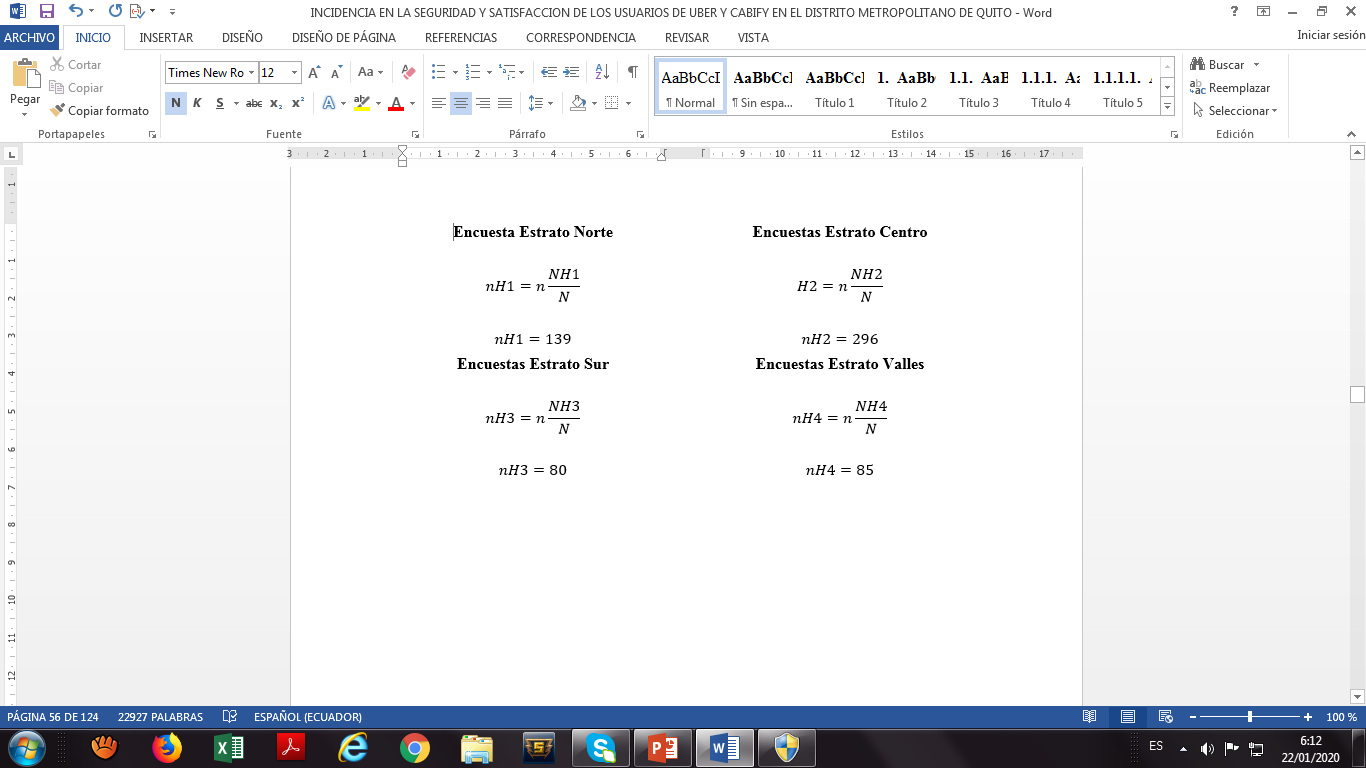 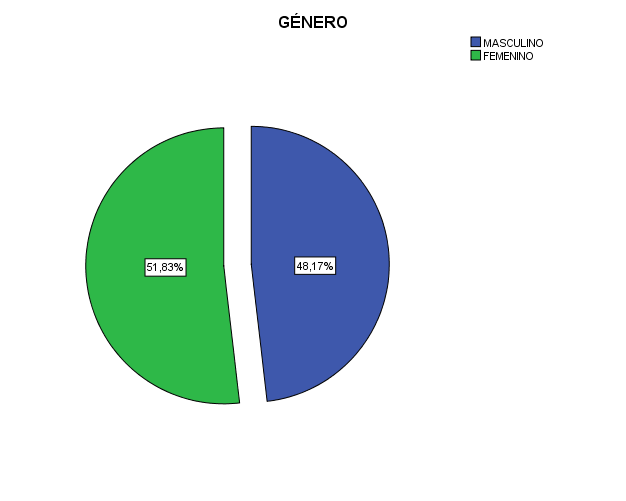 Análisis univariado
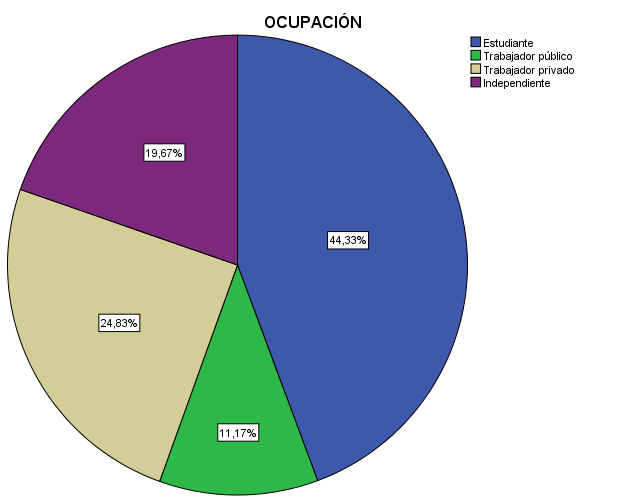 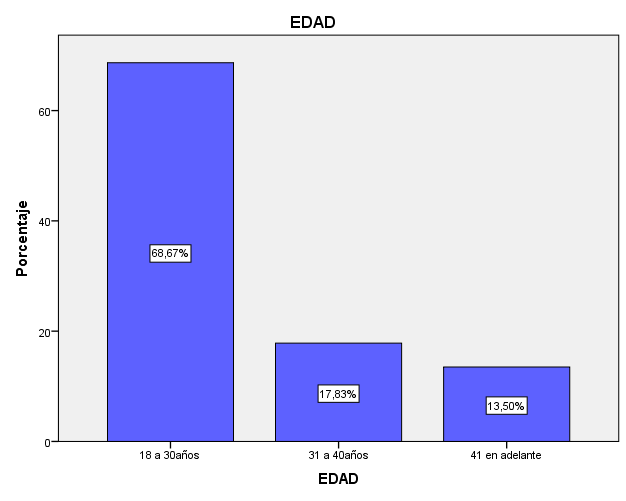 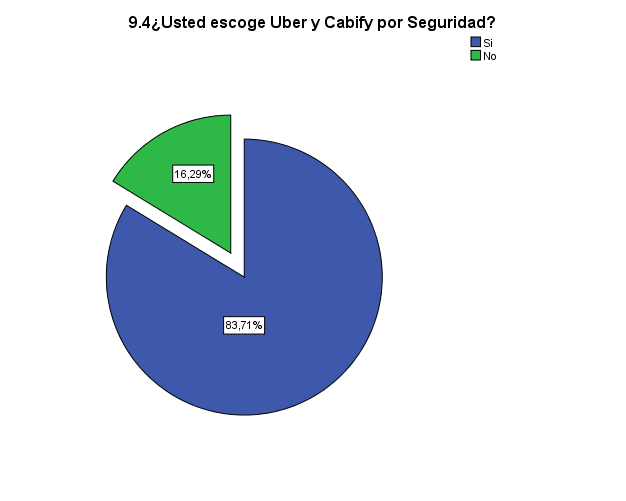 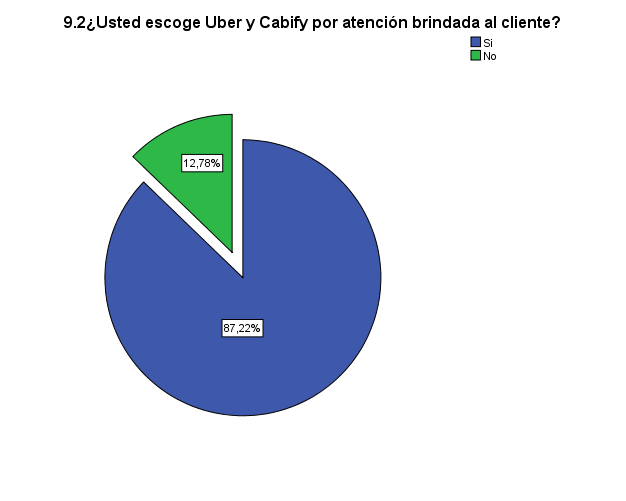 Análisis bivariado
H0: Influye el nivel de seguridad en el nivel de satisfacción de los usuarios de Uber y Cabify del Distrito Metropolitano de Quito.
H1: No influye el nivel de seguridad en el nivel de satisfacción de los usuarios de Uber y Cabify del Distrito Metropolitano de Quito.
ANOVA
H0: Si A y B>5% Rechazo
H1: Si A y B<5% Acepto
ANOVA =21,6% > 5%
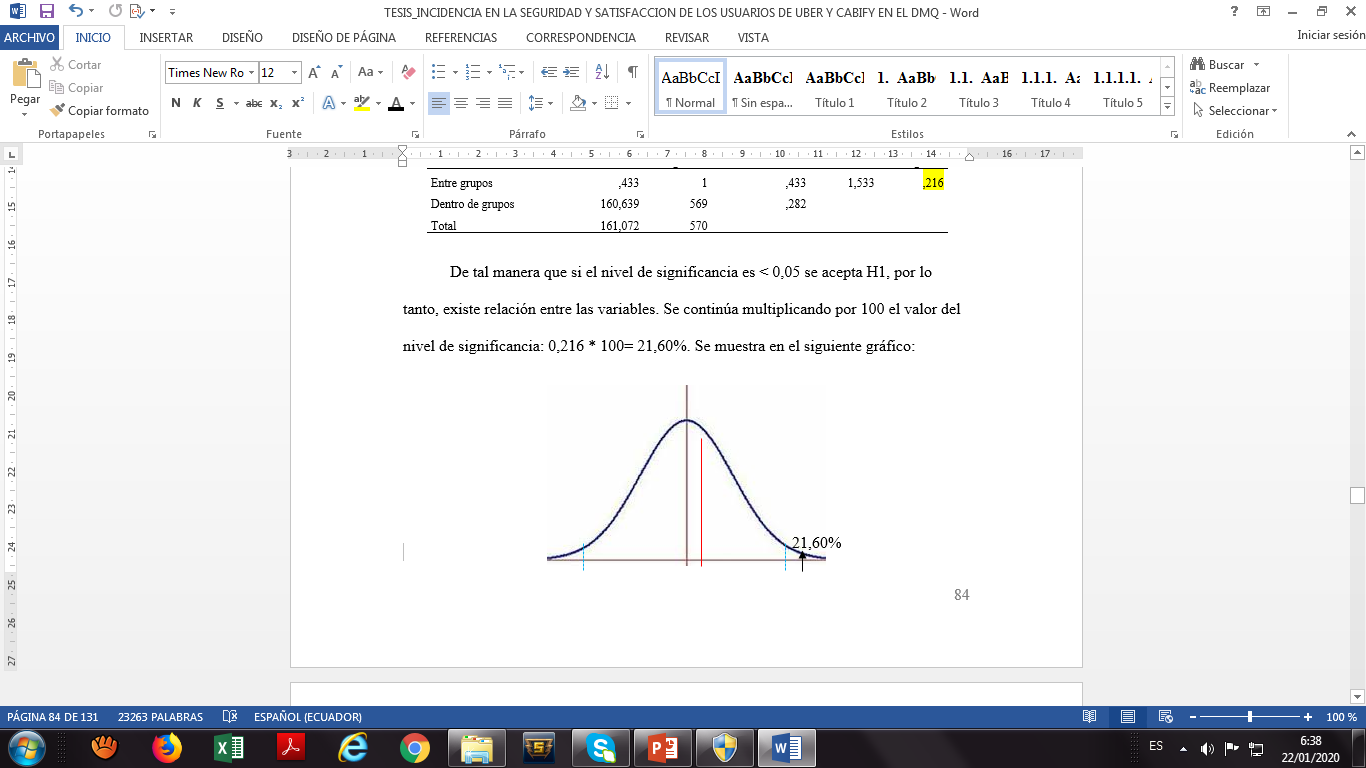 H0: Si depende las variables ¿Usted escoge Uber y Cabify por seguridad?, ¿Cómo calificaría usted al estado de los vehículos de Uber y Cabify? y ¿Usted escoge Uber y Cabify por confiabilidad? 
H1: No depende las variables ¿Usted escoge Uber y Cabify por seguridad?, ¿Cómo calificaría usted al estado de los vehículos de Uber y Cabify? y ¿Usted escoge Uber y Cabify por confiabilidad?
CHI2
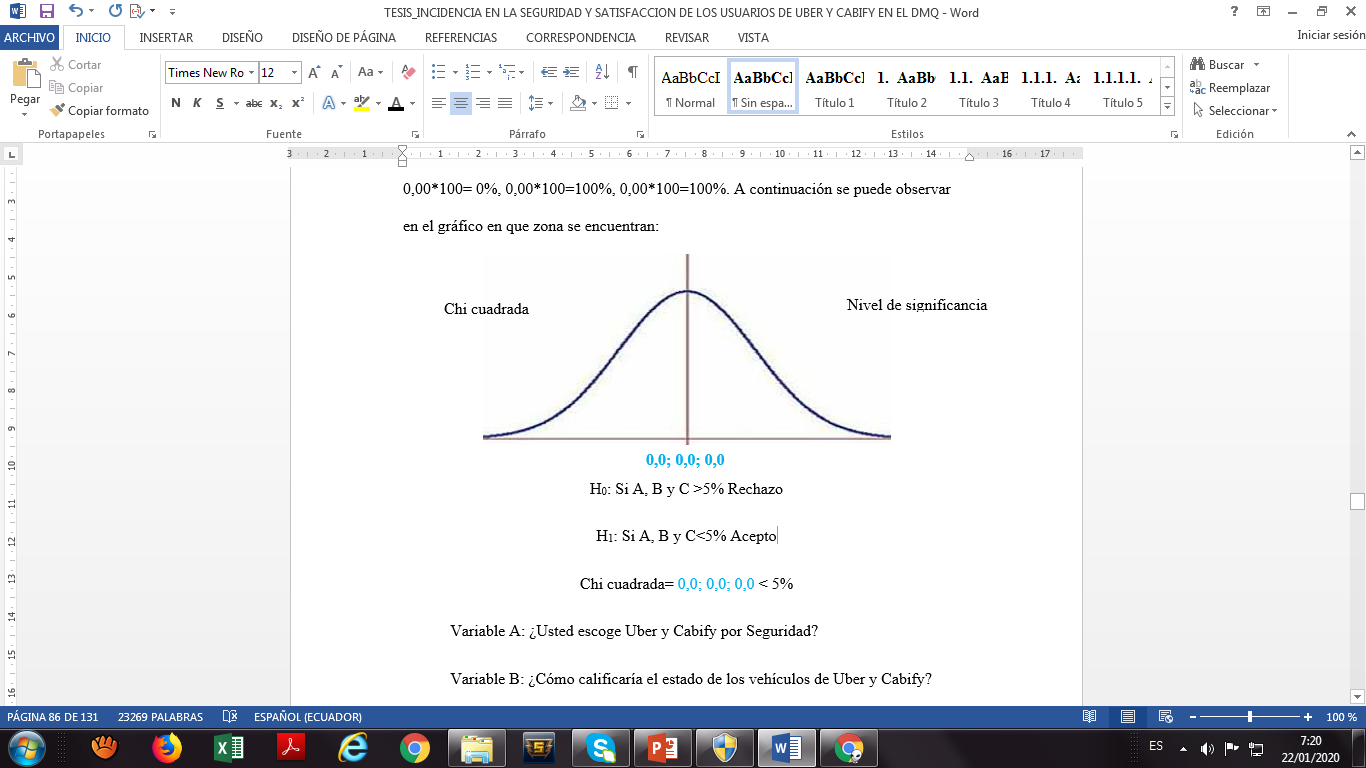 H0: Si A, B y C >5% Rechazo
H1: Si A, B y C<5% Acepto
Chi cuadrada= 0,0; 0,0; 0,0 < 5%
Correlación
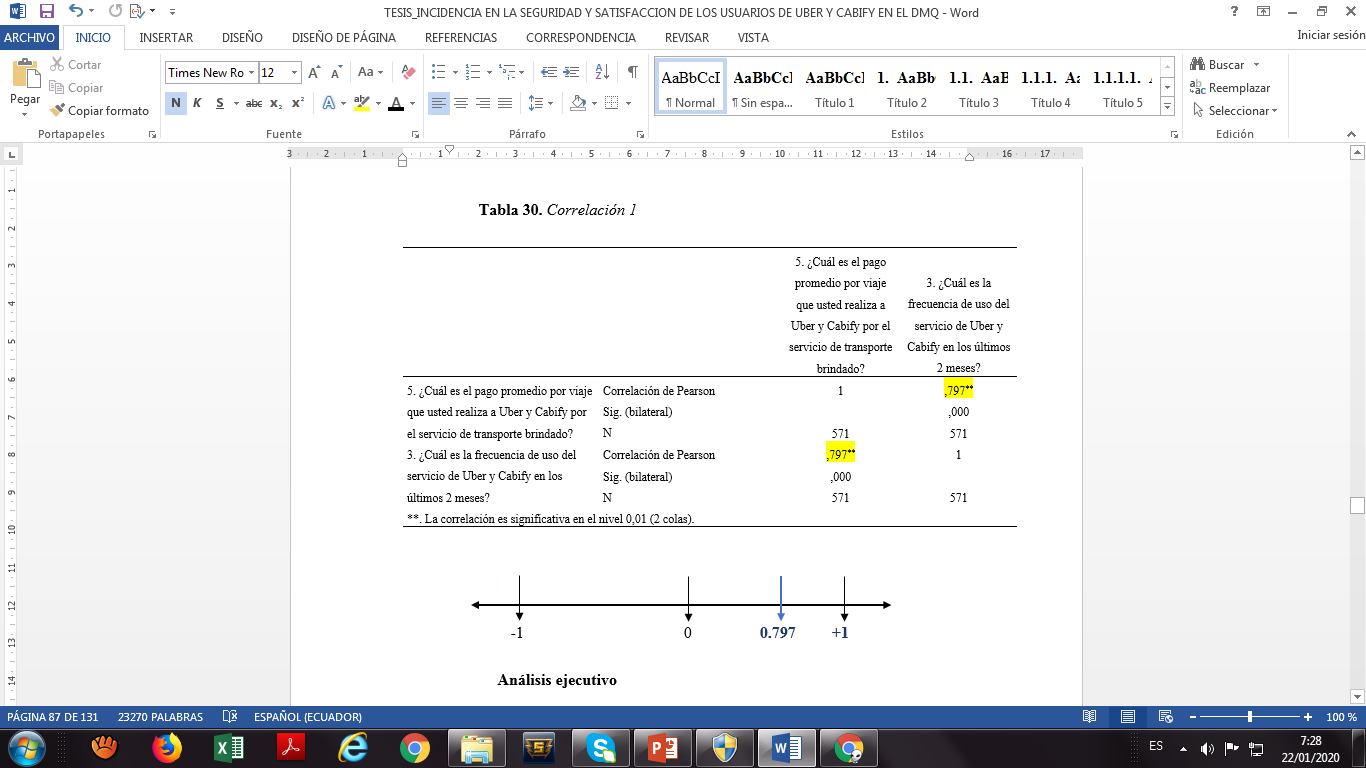 Alta: 0.8 a 1
Mediana: 0.50 a 0.79
Baja: 0.20 a 0.49
Análisis Crosstab
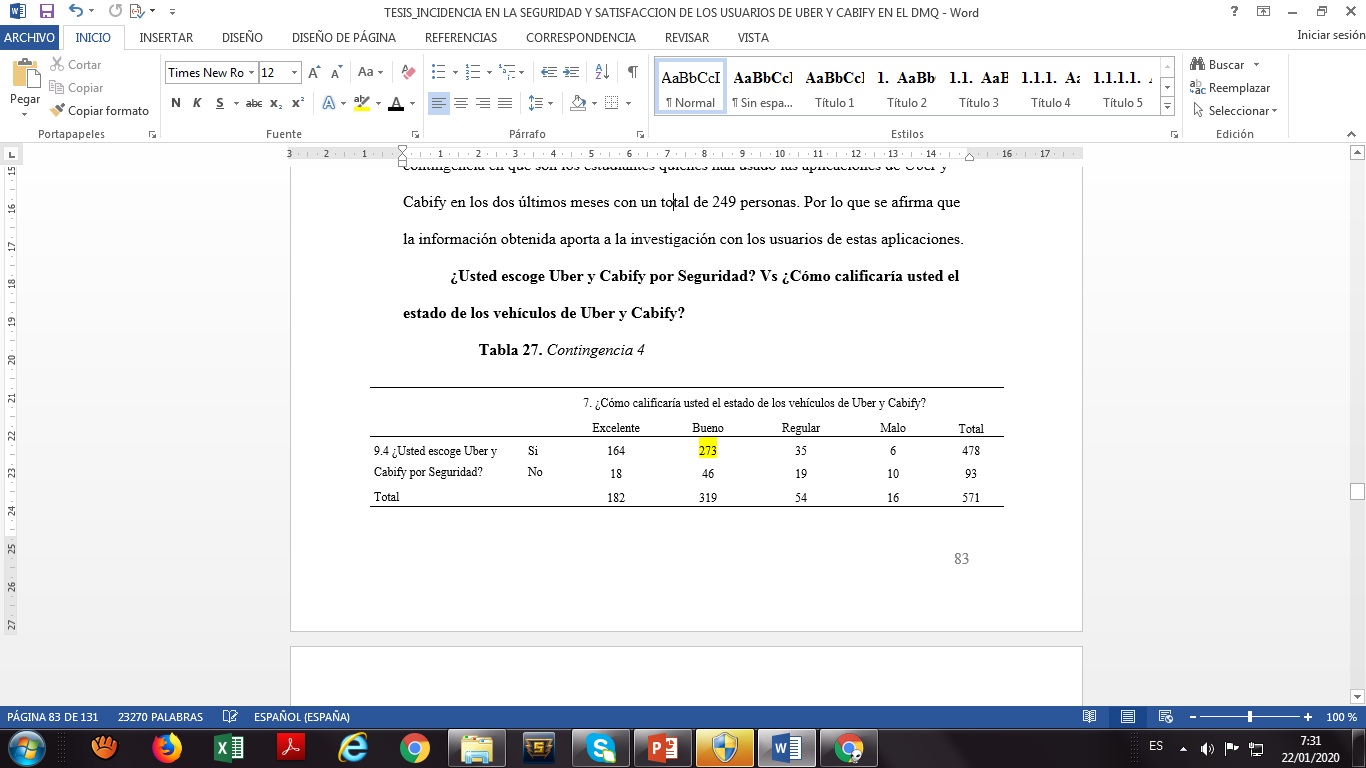 Proceso de utilización del servicio de Uber y Cabify
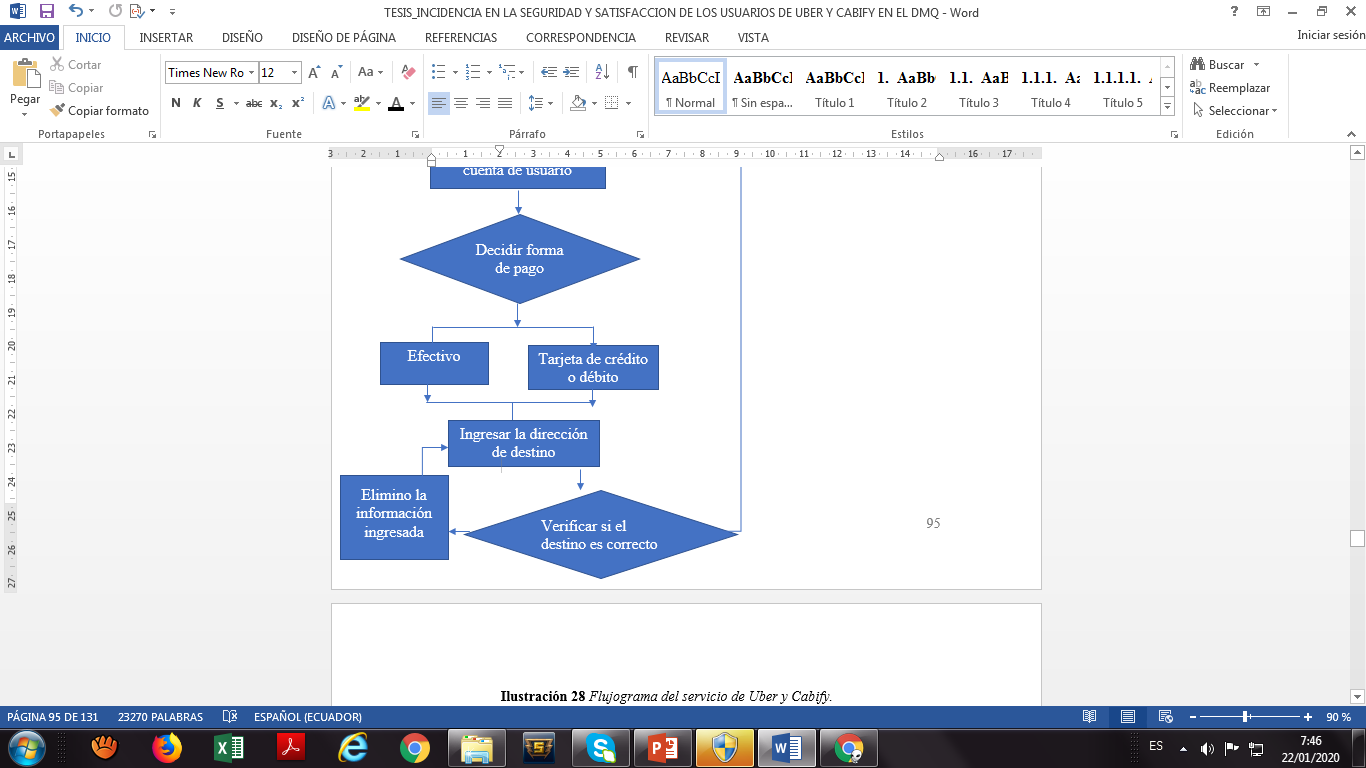 Descargar la App de preferencia en su celular.
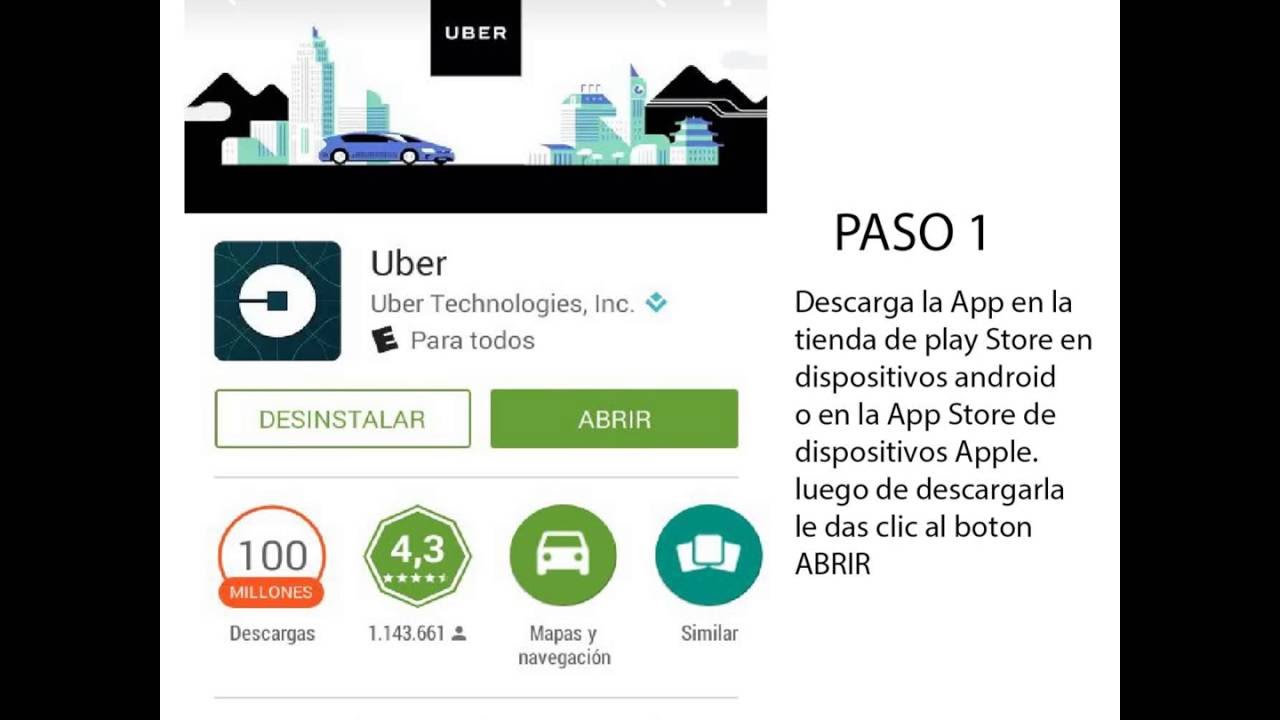 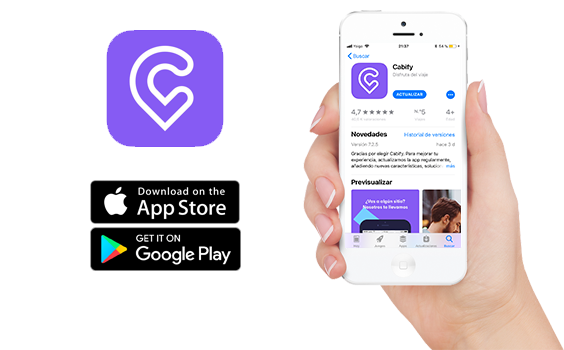 Crear una cuenta de usuario y selecciona la forma de pago
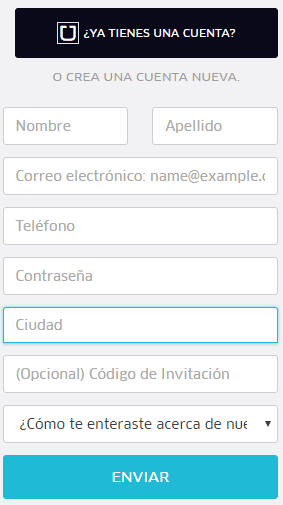 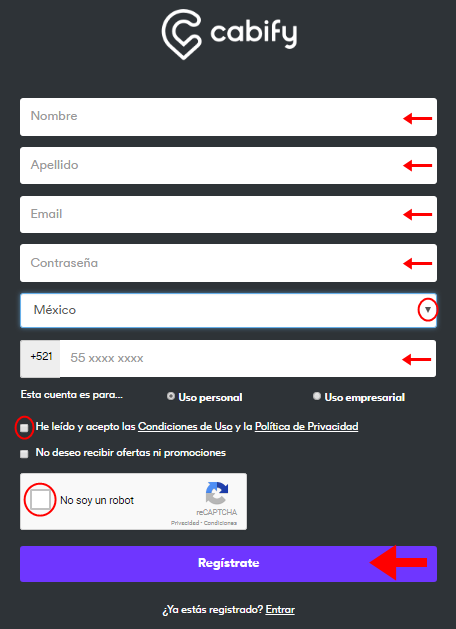 UBER

CABIFY
Calificar al conductor al finalizar el viaje.
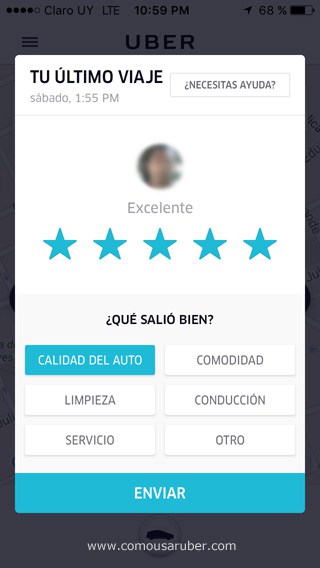 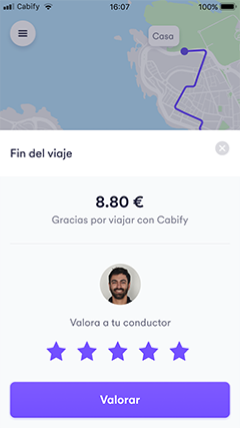 Método Gap
Propuesta
Objetivo general
Desarrollar el modelo Servqual para la mejora continua del servicio de transporte de Uber y Cabify.
Modelo Servqual – Service Quality
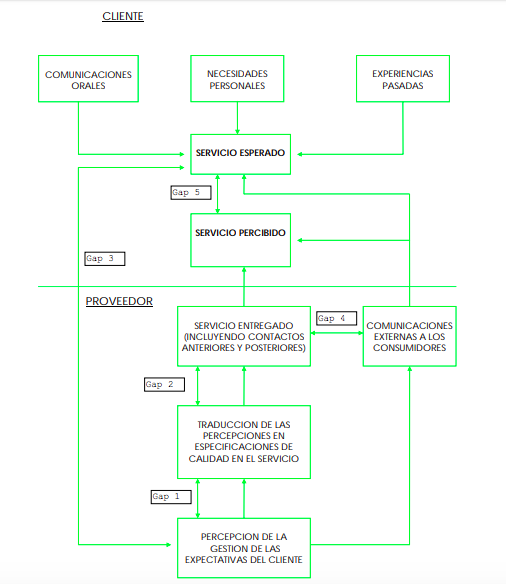 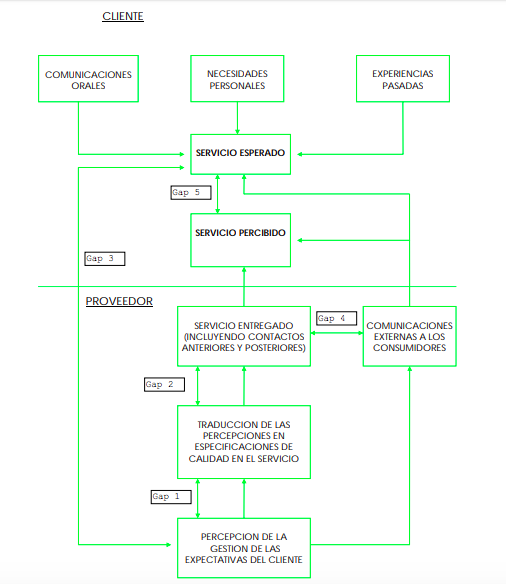 Indicadores
Conclusiones y recomendaciones
GRACIAS
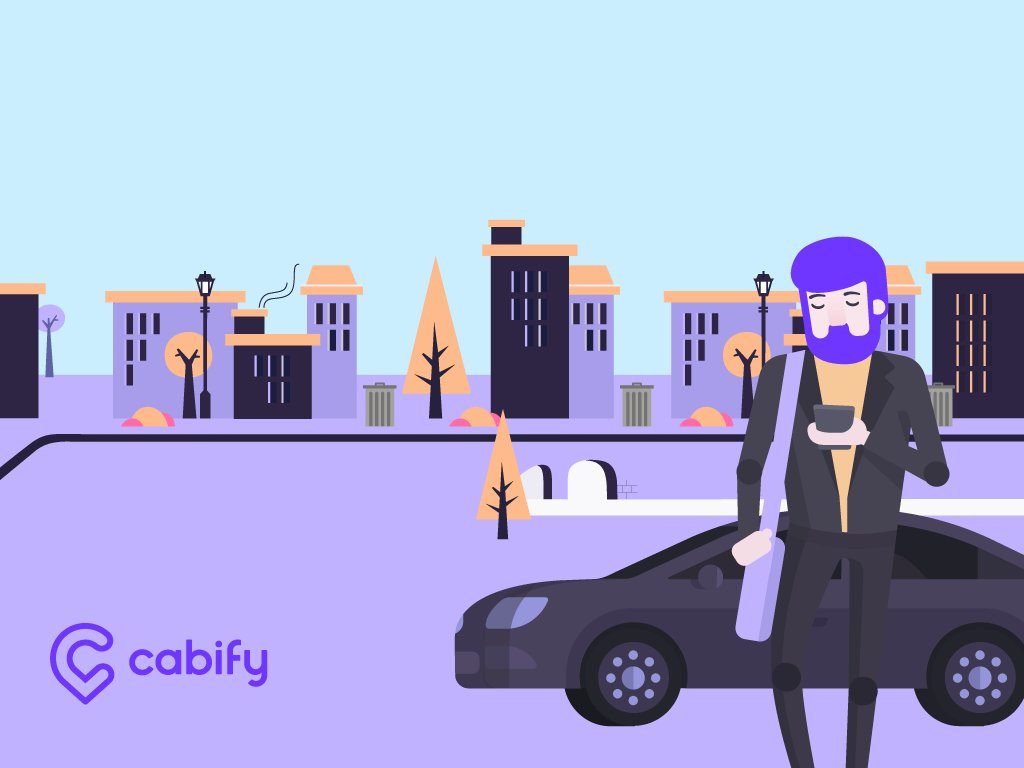